Estrutura organizacional aplicada aos serviços de informação
CBD0288 – Introdução à Administração de Serviços de Informação
Profa. Dra. Cibele Araújo Camargo Marques dos Santos
Escola de Comunicações e Artes da USP
Administração Científica
“sistematização dos processos de trabalho, buscando trazer maior racionalidade às preocupações administrativas” (VERGUEIRO, 2002 p. 21).

Primeira abordagem científica, estruturalista, administrativa
Aplicação dos métodos da ciência 
observação
mensuração 
Taylor , norte americano  (1856-1915)
especialização de funções
melhores resultados
> custo
> esforço humano
- recursos físicos, materiais e financeiros
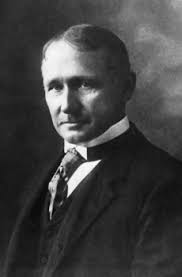 Taylor
Separação entre planejamento e execução da produção;.
Seleção científica do trabalhador, escolhido de acordo com as necessidades  da produção.
Cronometragem de tempos e movimentos.
Críticas:
visão negativa do ser humano
controle, fiscalização, correção
decisões retirada dos executores
reforço aos patrões
questões ideológicas
Desmonte da cultura organizacional
(VERGUEIRO, 2002 p. 22)
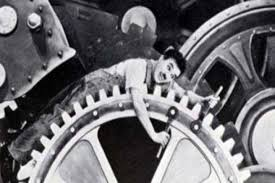 Administração Científica
contribuição a organização do trabalho no século XX
organização estrutural das empresas
processo de industrialização e especialização
Produção mecanicista
o homem produzindo como máquina
chão de fábrica
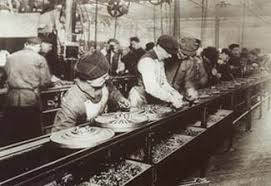 Administração Científica
Henry Fayol, francês (1841-1925)
separação das funções de organização do trabalho da execução
estruturação das funções administrativas
não se limitam à cúpula
funções:
técnica
comercial
financeira
contábil
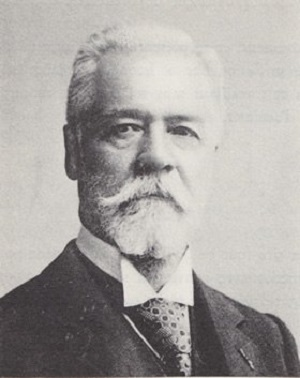 Fayol
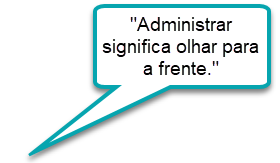 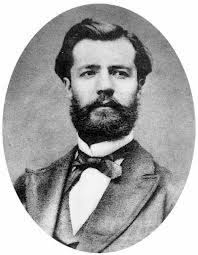 Abordagem Clássica
Organização
Compreensão da organização como uma função gerencial e estrutura.
Organização tem sido fundamental para o estudo da administração.
 A escola clássica de Henry Fayol forneceu diretrizes e princípios sobre a organização. 
estrutura organizacional como uma entidade duradoura,
organizações como estruturas estáveis,
organizadas de maneira hierárquica,
o poder fluindo de forma ordenada dos indivíduos no topo da hierarquia para aqueles abaixo.
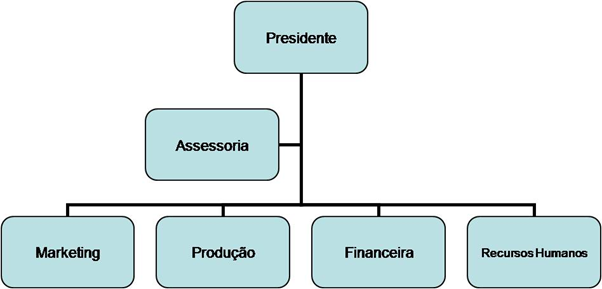 Definições
Organização é um grupo humano, composto por especialistas, trabalhando juntos em uma tarefa comum. 
Grupo de indivíduos que estão juntos para atingir um objetivo.
 Estrutura organizacional resulta do processo organizacional e seu sistema de relações, prescritos formalmente e desenvolvidos informalmente, que governam as atividades das pessoas que dependem umas das outras para atingir o objetivo comum. (STUEART e MORAN, 2002).
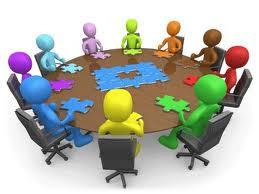 Organizações
Organização formal é legalmente constituída ou decretada por quem tem autoridade. 
Deve funcionar, com base na avaliação deliberada de tarefas, funções e relações de autoridade. 
É o conjunto de relações de trabalho oficiais e padronizadas. 
Organização informal é menos organizada e mais flexível. 
Muitas vezes é criada espontaneamente. 
Podem existir independentemente de organizações formais.
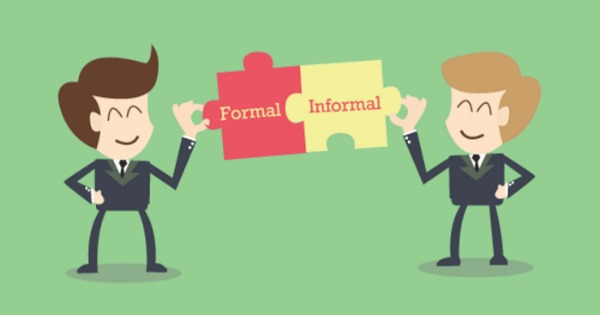 Organizações
Muitas organizações informais são encontradas dentro de uma organização formal. 
As organizações informais surgem naturalmente dentro de uma estrutura organizacional. 
As relações não oficiais dentro de um grupo de trabalho constituem-se em organização informal. 
Esses grupos informais geralmente têm líderes cuja posição nunca aparece no organograma. (Stueart e Moran, 2002)
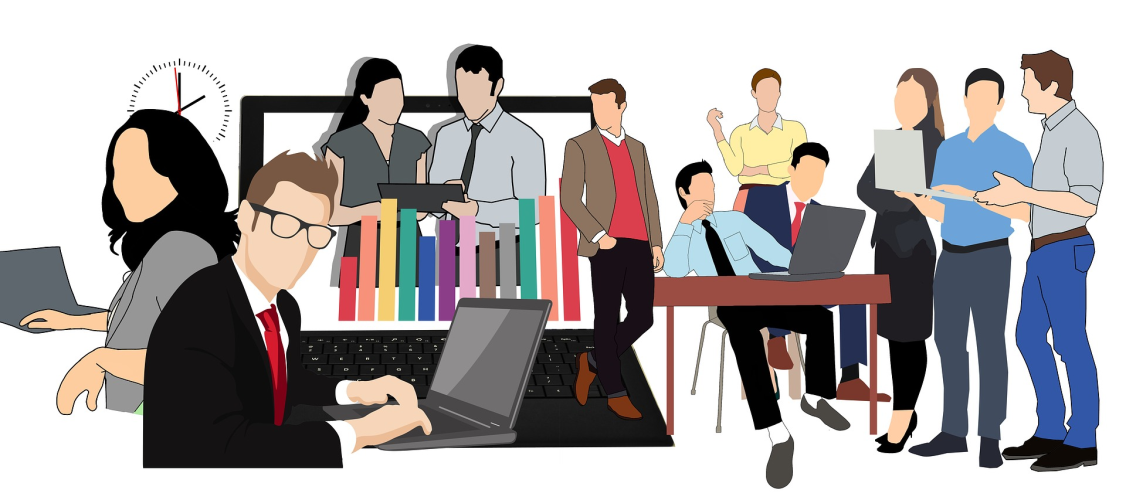 Organograma
Organograma é a representação gráfica da estrutura organizacional. 
Pode inclui as funções (às vezes representadas por linhas quebradas) e as linhas de autoridade que ligam os departamentos.
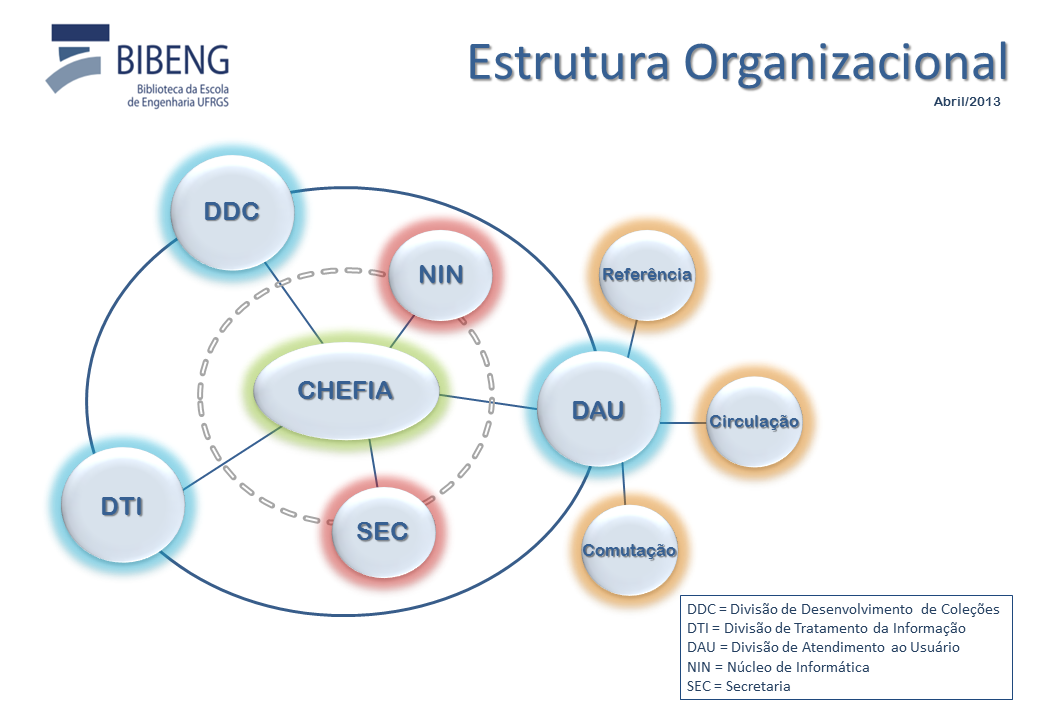 Organograma
Cultura organizacional
“a própria organização tem uma qualidade invisível, um certo estilo, um caráter, um modo de fazer as coisas, que podem ser mais poderosos do que os ditames de qualquer pessoa ou de qualquer sistema formal. Entender a alma da organização exige que viajemos abaixo dos gráficos, livros de regras, máquinas e edifícios para o mundo subterrâneo das culturas corporativas.” (Kilmann, Corporate Culture).
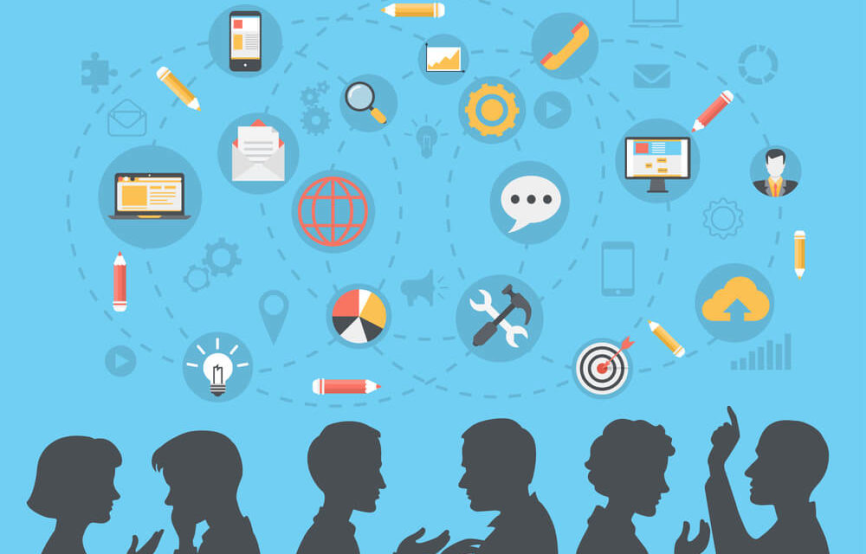 Cultura organizacional
Três fontes principais: 
crenças, suposições e valores do fundador da organização; 
experiências de aprendizagem dos membros do grupo à medida que a organização evolui;
novas crenças, valores e suposições trazidas por novos membros e líderes.
Elementos:
Símbolos – objetos ou atos
Linguagem – terminologia que fornece a identidade da organização
Conjunto de normas implícitas
Slogans ou frases que expressam os valores da organização
Heróis, mitos e histórias
Cerimonias ou rituais
Estrutura Organizacional
Especialização horizontal resulta da criação de vários departamentos, cada um desenvolvendo tarefas específicas.
Diferenciação vertical ou hierarquia das posições envolve estruturação de autoridade, poder, prestação de contas e responsabilidade na organização.
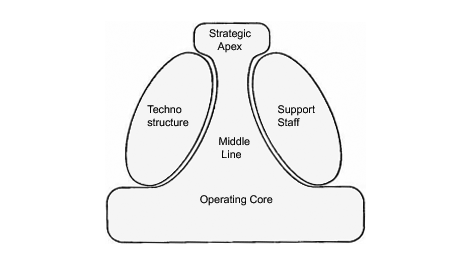 Departamentalização
Função
Território, área ou geográfica
Produto
Cliente
Processos
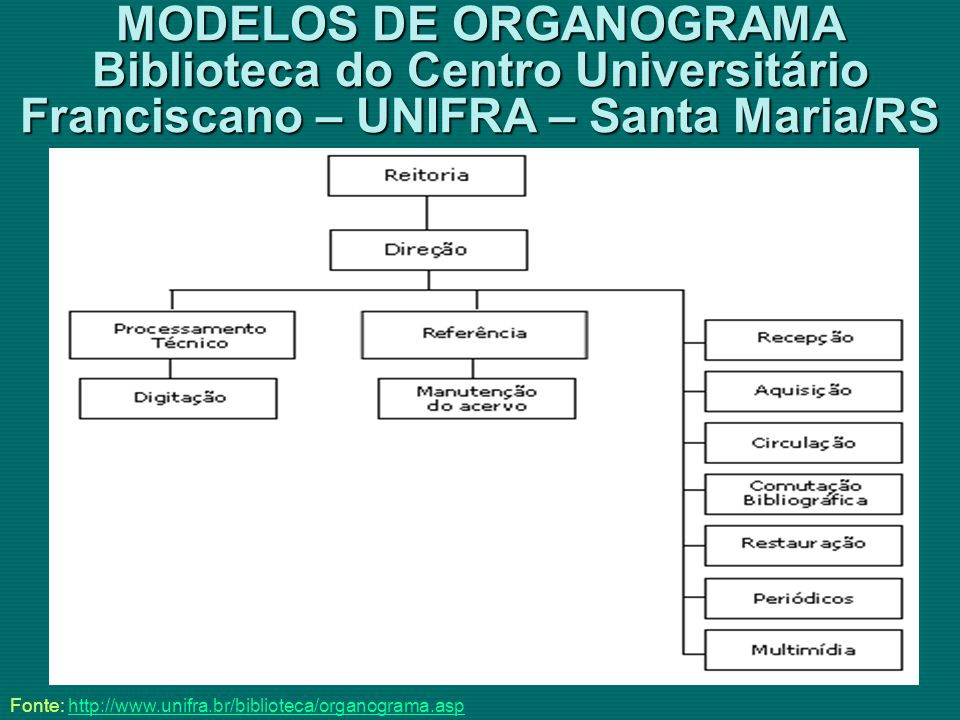 Áreas funcionais
Quatro funções podem ser encontradas em praticamente todas as organizações a partir de certo porte
Marketing
Operações
Gestão de Pessoas
Finanças
Outras especializações
Logística
Tecnologia da Informação e comunicação
Administração de Bibliotecas
Gerência e liderança
Gestão de pessoas
Gestão de recursos financeiros
Gestão de tecnologia da informação
Gestão de marketing e divulgação
Gestão de projetos e inovação
Empreendedorismo
Gestão de operações
Gestão de coleções (formação e aquisição)
Tratamento da informação (analógica e digital)
Acesso à informação (referência, atendimento, circulação)
Gestão documental
Avaliação de serviços e produtos
Gestão de qualidade
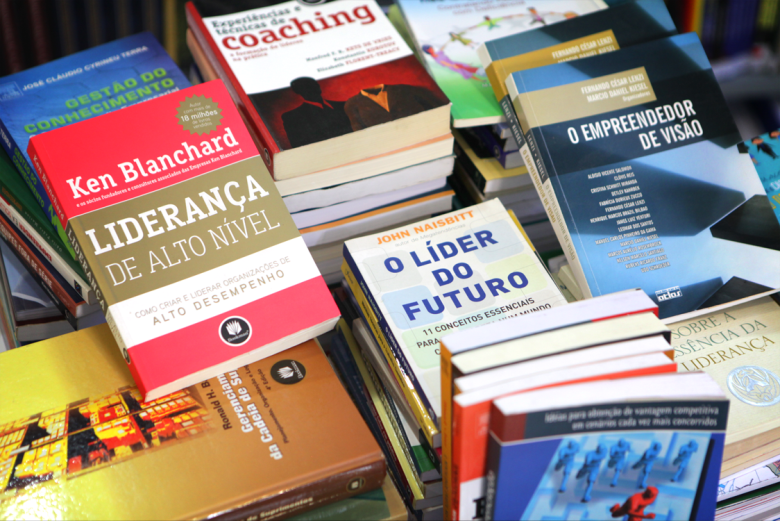 Estrutura e funcionamento
Instrumentos formais de gestão permitem que a Biblioteca possa direcionar suas áreas e avaliá-las, tendo como base políticas institucionalizadas por documentos específicos. 
Regimento e o regulamento da biblioteca (básicos).
Política de indexação
Política de desenvolvimento de coleções
Política de atendimento e empréstimo.
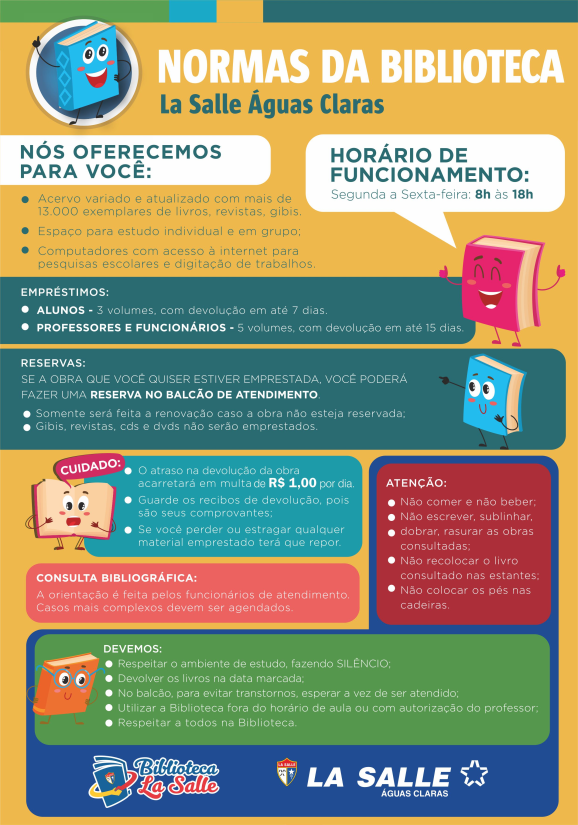 Níveis de centralização
Centralização administrativa
Biblioteca central
Bibliotecas setoriais
Descentralização administrativa
Bibliotecas em unidades
Dependência administrativa
Representatividade e Gestão participativa
Sistema de Bibliotecas
Rede de Bibliotecas
Organizações
“Agora, no entanto, deveria ter ficado claro que não existe a organização correta. Existem apenas organizações, cada uma com pontos fortes distintos, limitações distintas e aplicações específicas. Ficou claro que a organização não é absoluta. É uma ferramenta para tornar as pessoas produtivas trabalhando juntas. Como tal, uma determinada estrutura organizacional se ajusta a certas tarefas em certas condições e em determinados momentos.” (Peter F. Drucker, Management´s New Paradigms, 1998)
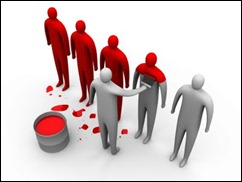 Organizações
organizações começaram a mudar suas estruturas para se tornarem mais eficientes e eficazes.
as hierarquias foram achatadas pela remoção de camadas de gerentes intermediários. 
o novo modelo de organização promovido por especialistas em gestão é flexível e adaptável a mudanças, possui relativamente poucos níveis de hierarquia formal e possui limites fracos entre funções e unidades.
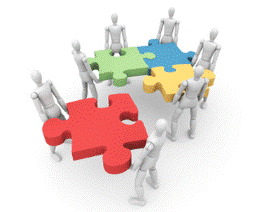 Mudança organizacional
Aqueles que lidam com a informação como atividade finalística encontram-se, mais que nunca, desafiados: as inovações tecnológicas vêm encurtando o tempo e o acesso às informações de forma impossível de se prever poucos anos atrás  (LANCASTER apud ANDRADE, 1998).
A área de biblioteca encontra-se atingida por esse desafio: inovar, mudar a forma de trabalhar rapidamente, ou ser superada pelas novas tecnologias (MATHESOON apud ANDRADE, 1998).
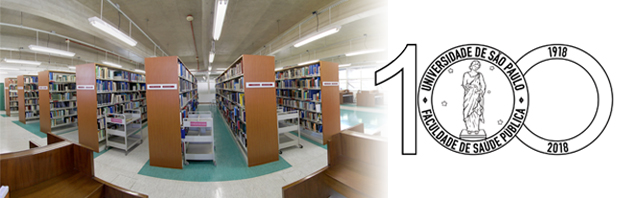 Mudança organizacional
Às suas funções tradicionais devem ser incorporadas novas funções, 
compatíveis com os novos paradigmas da informação. 
novos papéis devem ter assumidos pelas bibliotecas, o que afetará sua organização.
Novos modelos de organização
processo de transformação, 
compromisso com o cliente,
elemento central estratégico
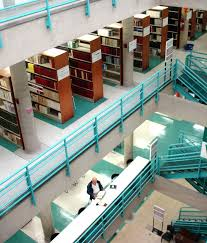 Mudança organizacional
Estrutura hierárquica verticalizada 
não favorece o fluxo da informação com a qualidade e agilidade necessárias às novas tendências, 
a comunicação  se faz de cima para baixo. 
Estrutura horizontal 
permite melhor compartilhamento de responsabilidades, a partir de uma comunicação em rede, 
facilitando o seu fluxo e atingindo com mais eficiência a clientela.
trabalho desenvolvido por equipes e a alta gerência dela participando, compartilhando responsabilidade, com um objetivo único. 
Entretanto, tais mudanças não são fáceis de serem atingidas, pois podem criar conflitos entre a responsabilidade coletiva e individual.
Mudança Organizacional
Diagnóstico situacional
Estrutura social
Estrutura organizacional
Abordagem sistêmica
Relacionamento integrativo
Centro de Informação e Referência
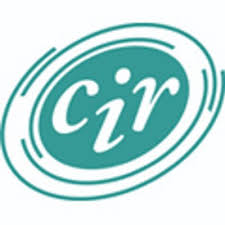 Modelo de Gestão
Modelo Organizacional
Modelo Organizacional
Estrutura de Bibliotecas
Como é a estrutura da Biblioteca que vc trabalha ou frequenta?
Vamos analisar a estrutura da Biblioteca da Faculdade de Medicina da USP?
E a estrutura do Sistema Integrado de Bibliotecas da USP?
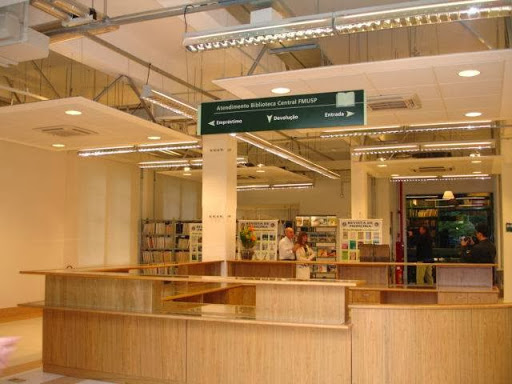 Referências
STUEART, R. D.; MORAN, B. B. Library na information center management. 6th ed. Westport, Libraries Unlimited, 2002.
VERGUEIRO, W. Qualidade em serviços de informação.  São Paulo:  Arte e Ciência, 2002.
PRADO, N. S.; ABREU, J. de. Modelos de organização e gestão de bibliotecas universitárias do Estado de Santa Catarina. Revista ACB: Biblioteconomia em Santa Catarina, v. 10, n.1, p.107-123, 2005.
ANDRADE, M. T. D. Mudanças e inovações: novo modelo de organização e gestão de biblioteca acadêmica. Ciência da Informação, v.27, n.3, p.311-318, 1998.